Become a Pioneer for the Teaching Profession through National Board Certification
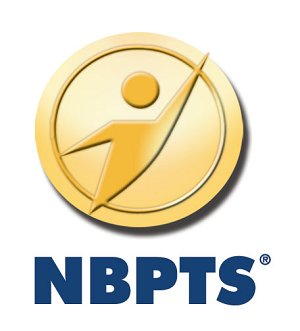 Mrs. Tasha Candela
tashacandela.weebly.com
@bethetigger
teachertasha@gmail.com
What is National Board Certification?
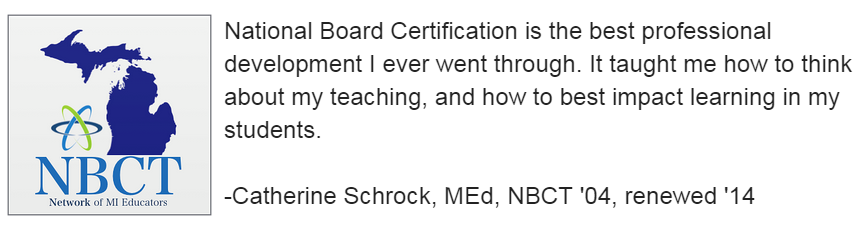 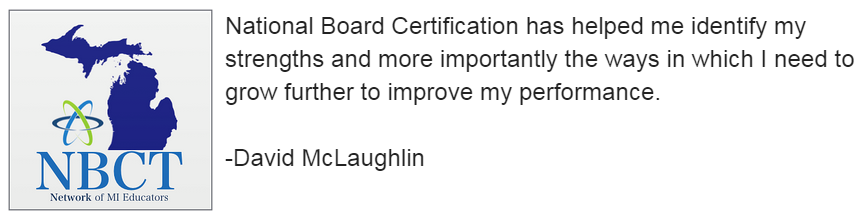 Certification Logistics
25 certificate areas from Pre-K−12th grades
$1,900 + $75 registration fee
$425 per entry
Financial assistance?
Local scholarship / $2,500 stipend
Good for 10 years
Advanced Professional Education Certificate
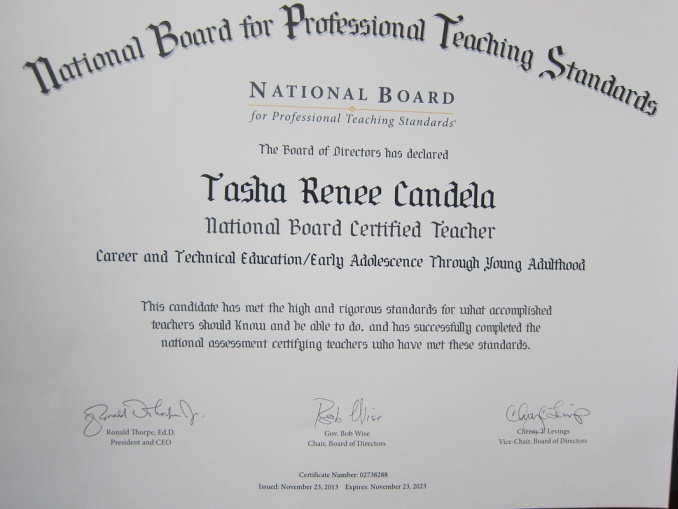 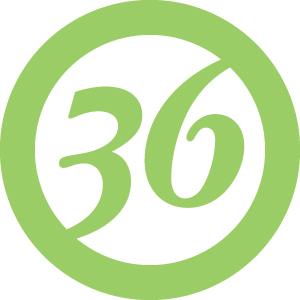 The Statistics
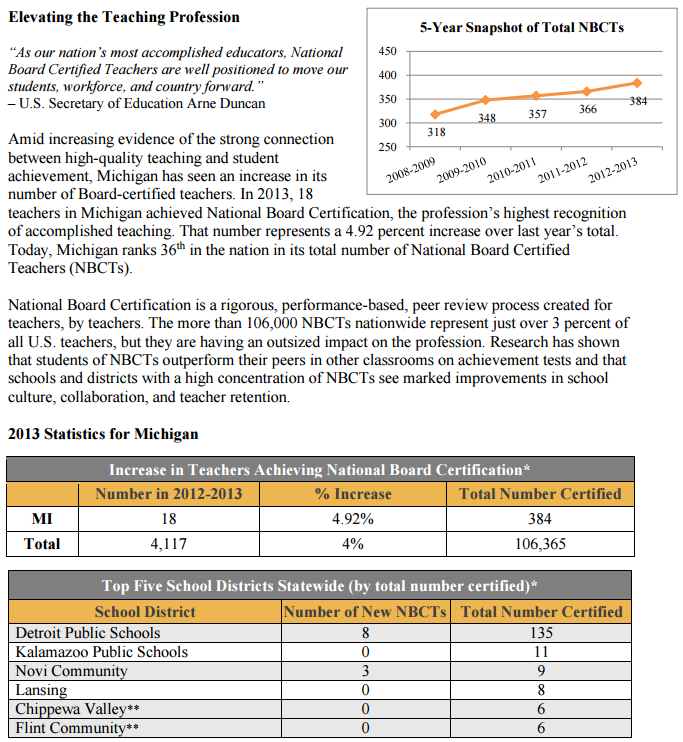 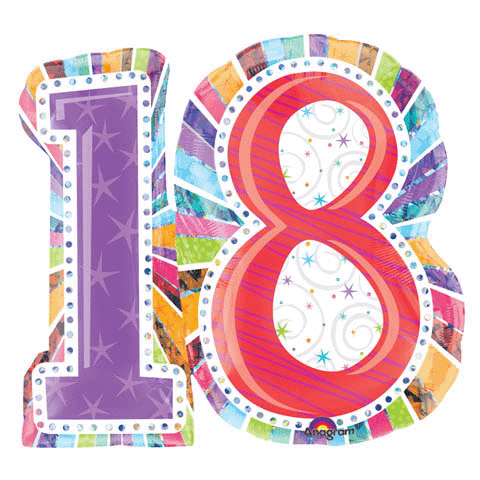 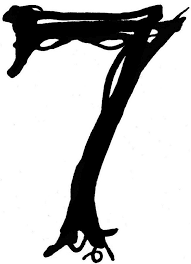 Breakdown
North Carolina (20,611) versus Michigan (391)
Washington (946) versus Michigan (18)






Peer support – Mentoring – Incentives - Recognition
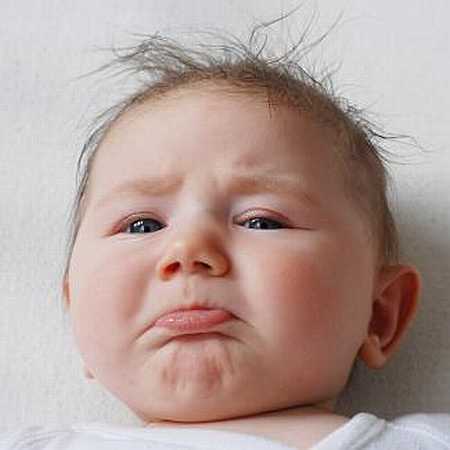 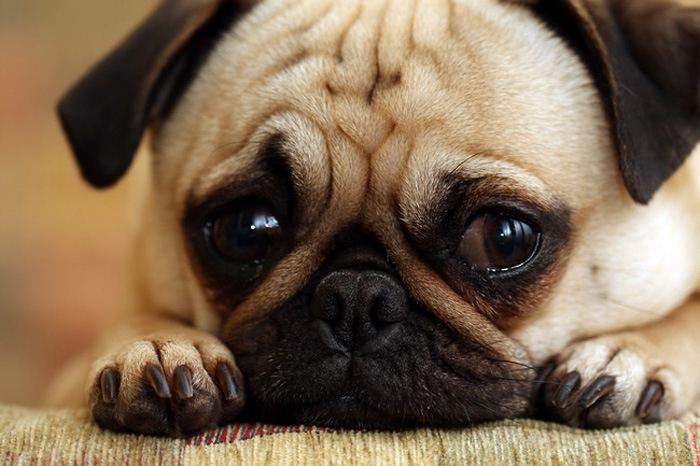 Overview
Four components
1) Field Tests(3+45)
2) Differentiated Instruction
3) Videotaped Lessons
4) Effective and Reflective Practitioner
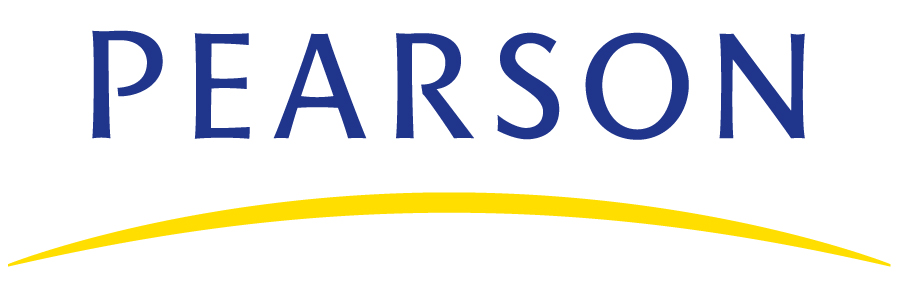 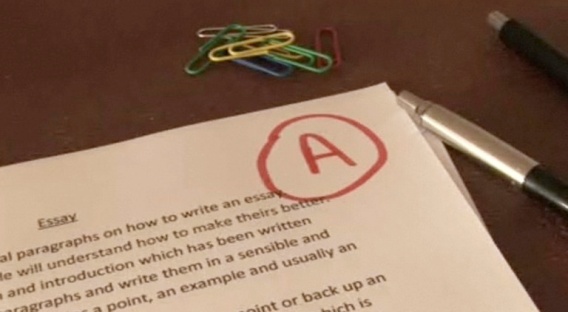 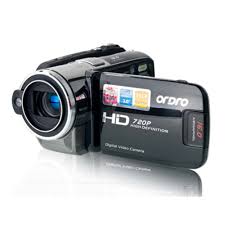 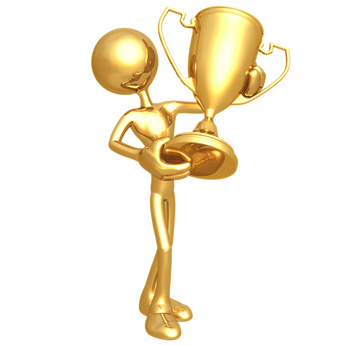 Personal Journey
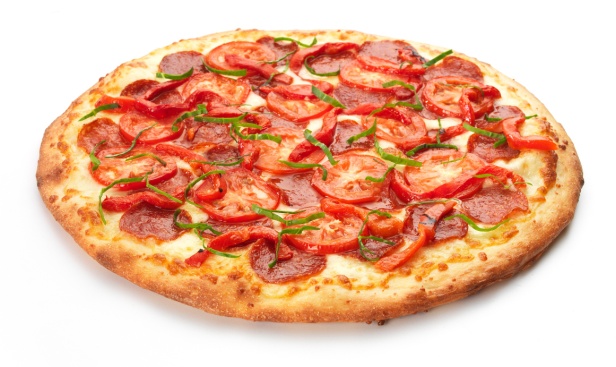 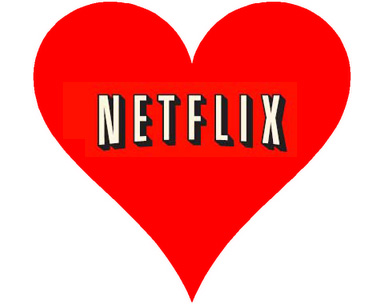 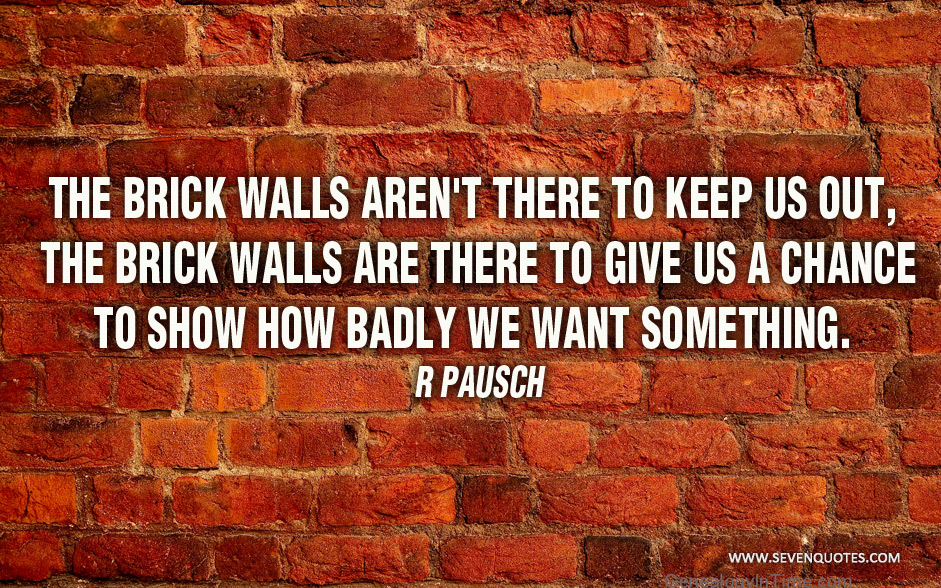 Get Inspired.  Be Inspired.
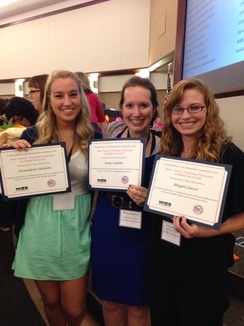 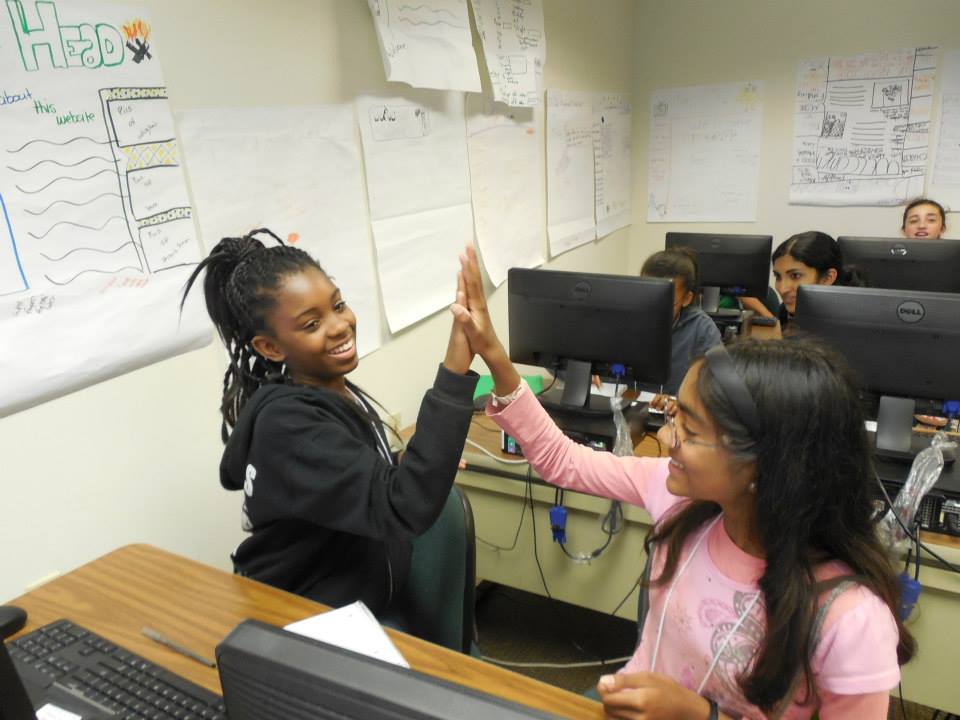 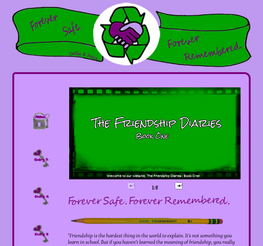 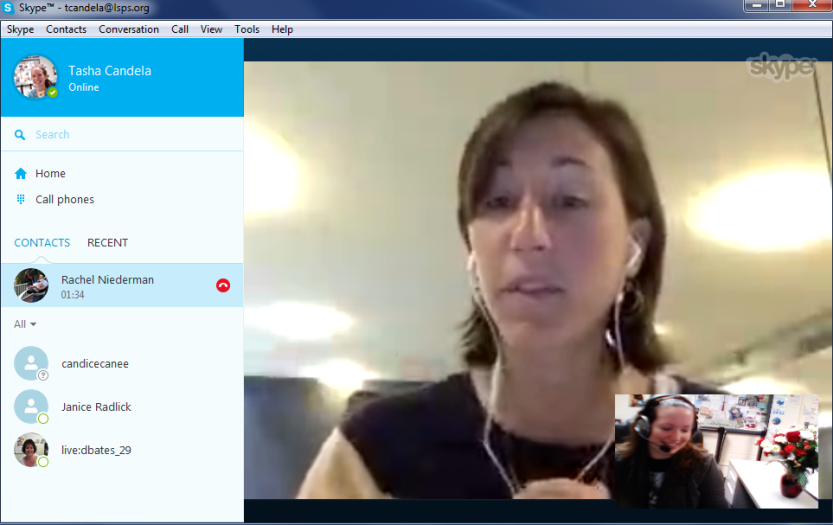 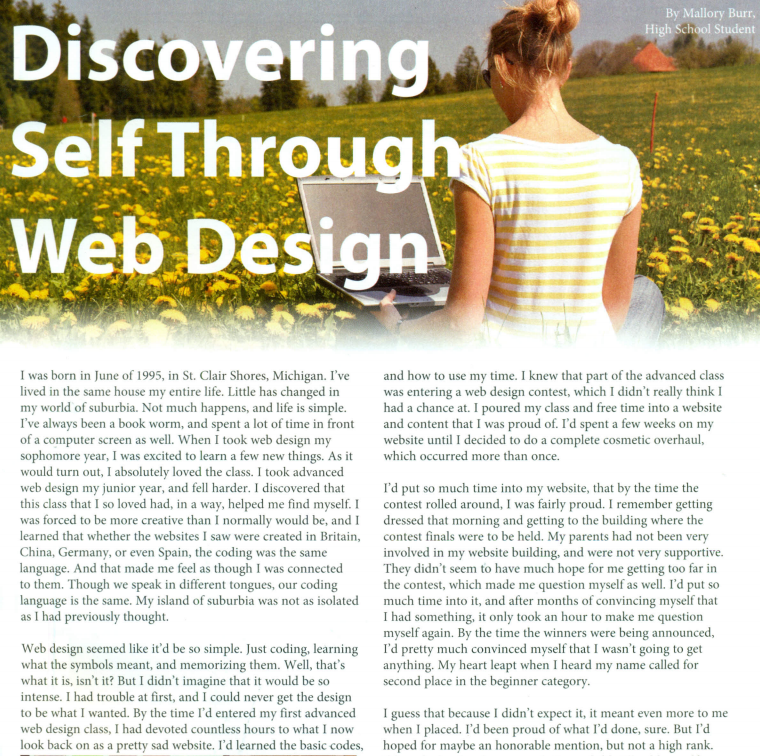 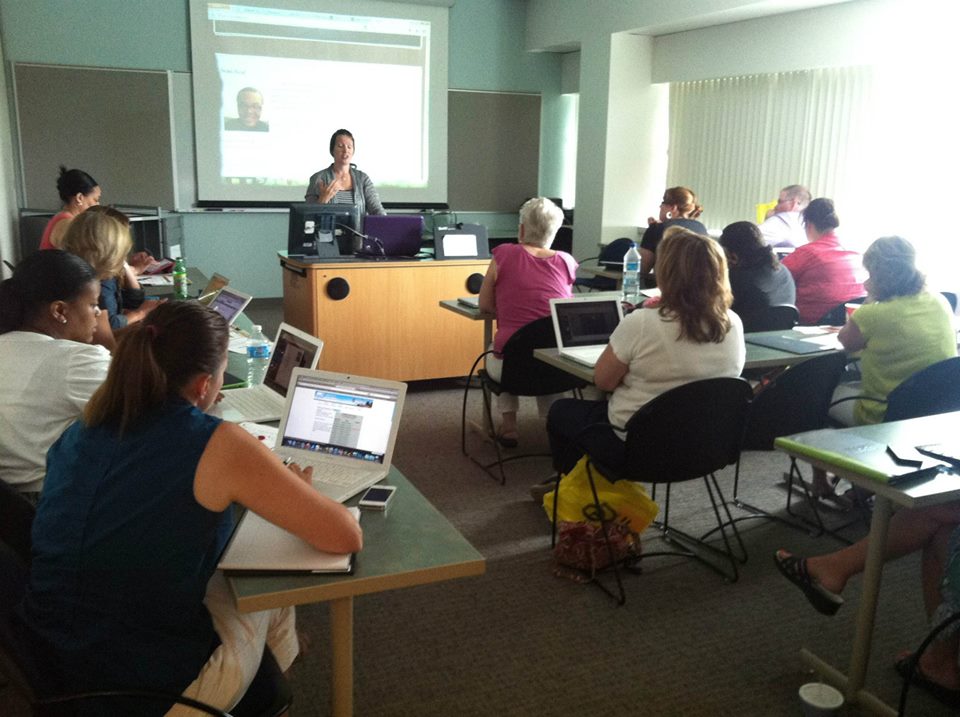 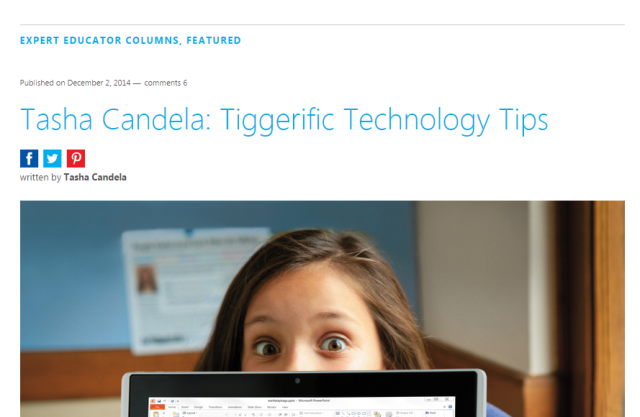 Don’t.  Do.
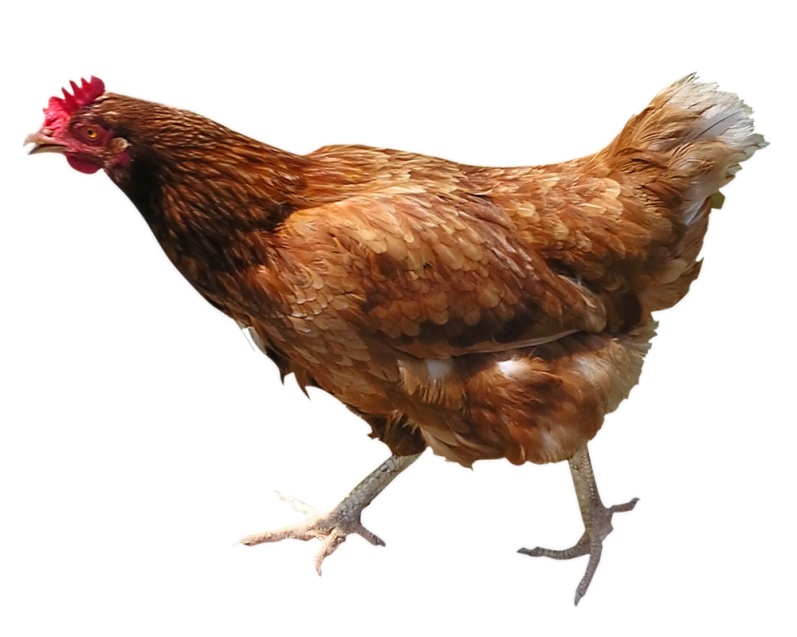 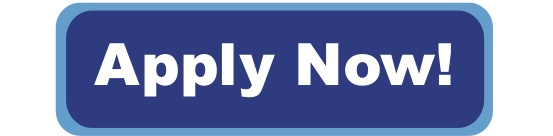